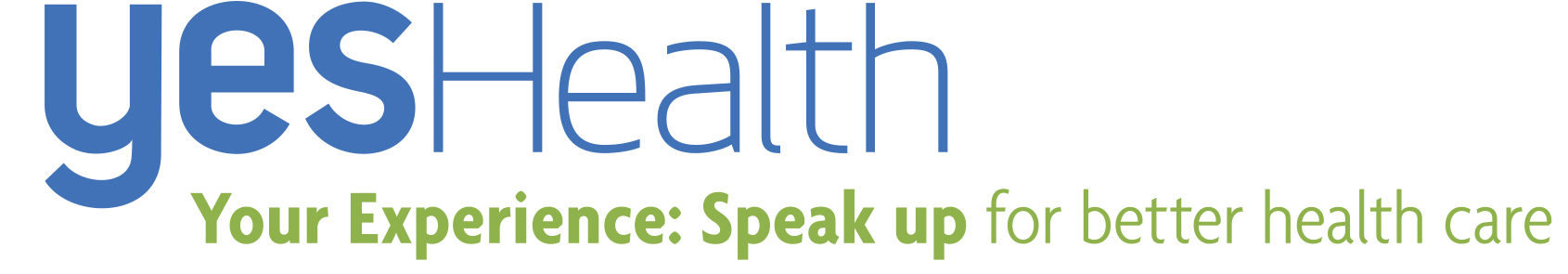 YES Health
A community advocacy project.
This document is presented by the One Care Implementation Council. Any information or opinions contained herein are the express views of the authors and are not endorsed by or binding on EOHHS or MassHealth.
What is YES Health?
YES Health (Your Experience: Speak up for better health care) is a community working to improve health care for Massachusetts One Care members who have PHYSICAL DISABILITIES AND/OR MENTAL HEALTH NEEDS.
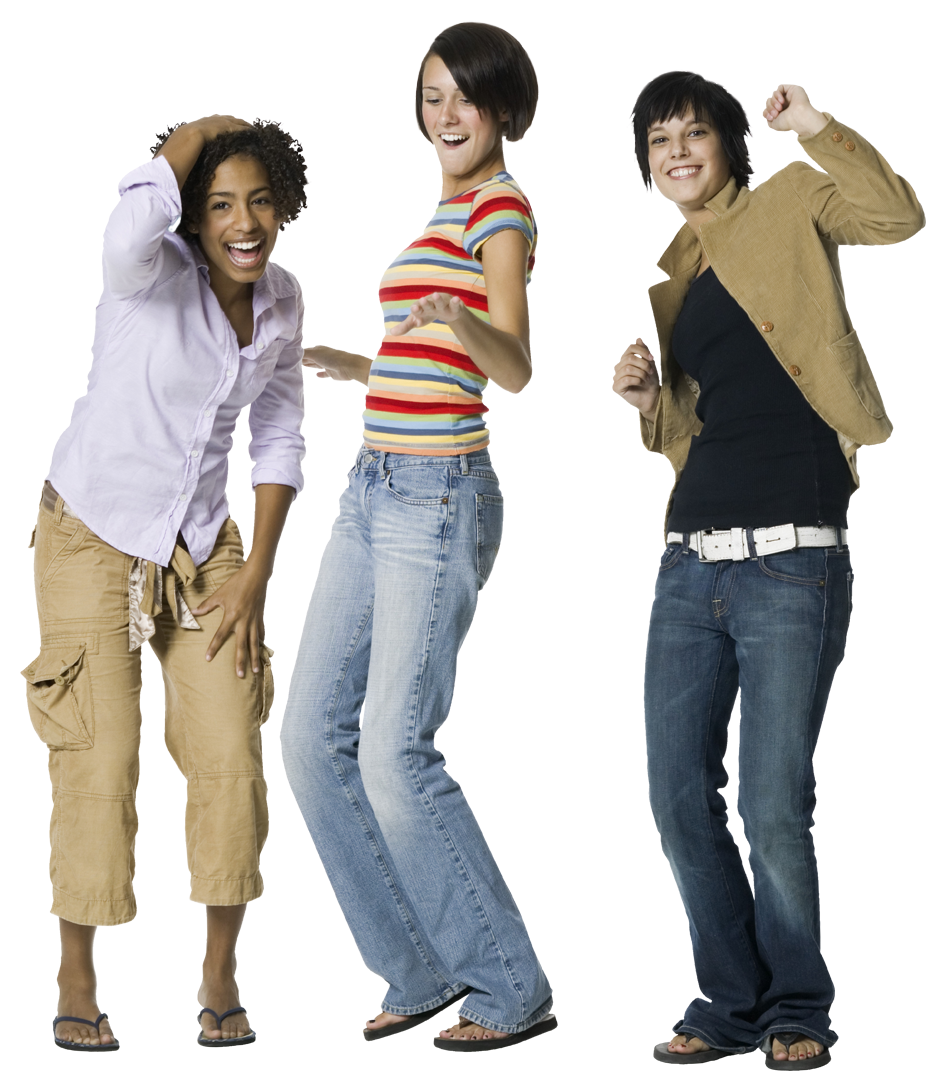 This document is presented by the One Care Implementation Council. Any information or opinions contained herein are the express views of the authors and are not endorsed by or binding on EOHHS or MassHealth.
Leading the Project
This is a groundbreaking project in that people with disabilities are leading in all efforts of the project.

 The work is sponsored by a contract with the Patient Centered Outcomes Research Institute and is being done as a collaboration between the Disability Policy Consortium and the Mongan Institute of Health Policy.
This document is presented by the One Care Implementation Council. Any information or opinions contained herein are the express views of the authors and are not endorsed by or binding on EOHHS or MassHealth.
An advocacy effort
This is the disability community’s chance to advocate to define quality.
It is our chance to make a difference and have our voice count at the provider level.
We have so often been told “no” when we ask for what we need.
We can come together as a community and say “yes” to changes in care.
This document is presented by the One Care Implementation Council. Any information or opinions contained herein are the express views of the authors and are not endorsed by or binding on EOHHS or MassHealth.
What We are Trying to Accomplish
We are looking at the feasibility of having a disability-run outreach and research project
We are getting a better understanding of how people with disabilities define quality
We want to see whether input from the disability community affects provider behavior
This document is presented by the One Care Implementation Council. Any information or opinions contained herein are the express views of the authors and are not endorsed by or binding on EOHHS or MassHealth.
What information is YES Health gathering?
YES Health is gathering information about people’s One Care experiences.
We are looking at 9 One Care practices around the state.
We are looking for stories (good, bad, and in between).
We want to see how One Care is working for enrollees- in particular, LTSS.
This document is presented by the One Care Implementation Council. Any information or opinions contained herein are the express views of the authors and are not endorsed by or binding on EOHHS or MassHealth.
We are Asking Members Open Ended Questions About
How you felt about the care you got at a recent appointment
The language your provider uses when talking about you and your disability and/or mental health needs
Your experience with accessing transportation and/or community services
Your experience of working with certified peer specialist services or Independent Living Long-Term Support Services coordinator services
This document is presented by the One Care Implementation Council. Any information or opinions contained herein are the express views of the authors and are not endorsed by or binding on EOHHS or MassHealth.
How are we gathering information?
Once people have called us and are eligible, we have a website www.yeshealth.org where they can complete surveys.
We have an email address YEShealth@dpcma.org where people can leave comments.
We have a facebook page.
All information will be kept confidential.
This document is presented by the One Care Implementation Council. Any information or opinions contained herein are the express views of the authors and are not endorsed by or binding on EOHHS or MassHealth.
Areas of the State where we are building membership
This is part of a larger research project to see how we can affect change in One Care.
We are surveying practices in Boston, Worcester, Holyoke, Pentucket, Chelsea, Springfield, and Chicopee.
We want to see if participating practices change their quality of care.
This document is presented by the One Care Implementation Council. Any information or opinions contained herein are the express views of the authors and are not endorsed by or binding on EOHHS or MassHealth.
What we will do with the information
We will present our findings to providers at the 9 practices.
We will generate quarterly reports and make presentations.
It is our hope that providers will take this information, and make their care better for their clients.
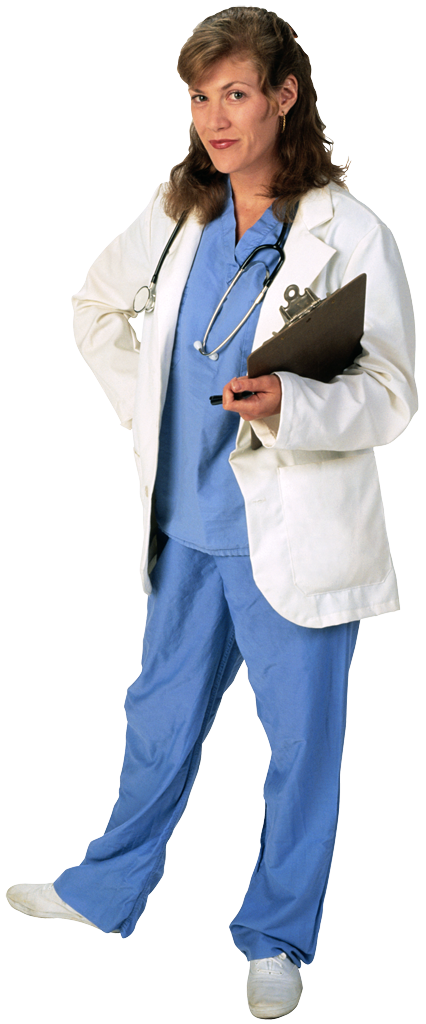 This document is presented by the One Care Implementation Council. Any information or opinions contained herein are the express views of the authors and are not endorsed by or binding on EOHHS or MassHealth.
How You Can Become Involved
If you are a One Care member, and want to know if you are eligible, please call 617-307-7374.
Become a YES Health Ambassador.
In the future, we will open YES Health to more people and expand our outreach as we want to hear from everybody!
This document is presented by the One Care Implementation Council. Any information or opinions contained herein are the express views of the authors and are not endorsed by or binding on EOHHS or MassHealth.
Request of the Implementation Council
Please disseminate information about YES Health throughout your networks
Please connect us with organizations that would be interested in assisting us
Please feel free to set-up a meeting with our team to discuss this project further.
Thank you for your help!
This document is presented by the One Care Implementation Council. Any information or opinions contained herein are the express views of the authors and are not endorsed by or binding on EOHHS or MassHealth.